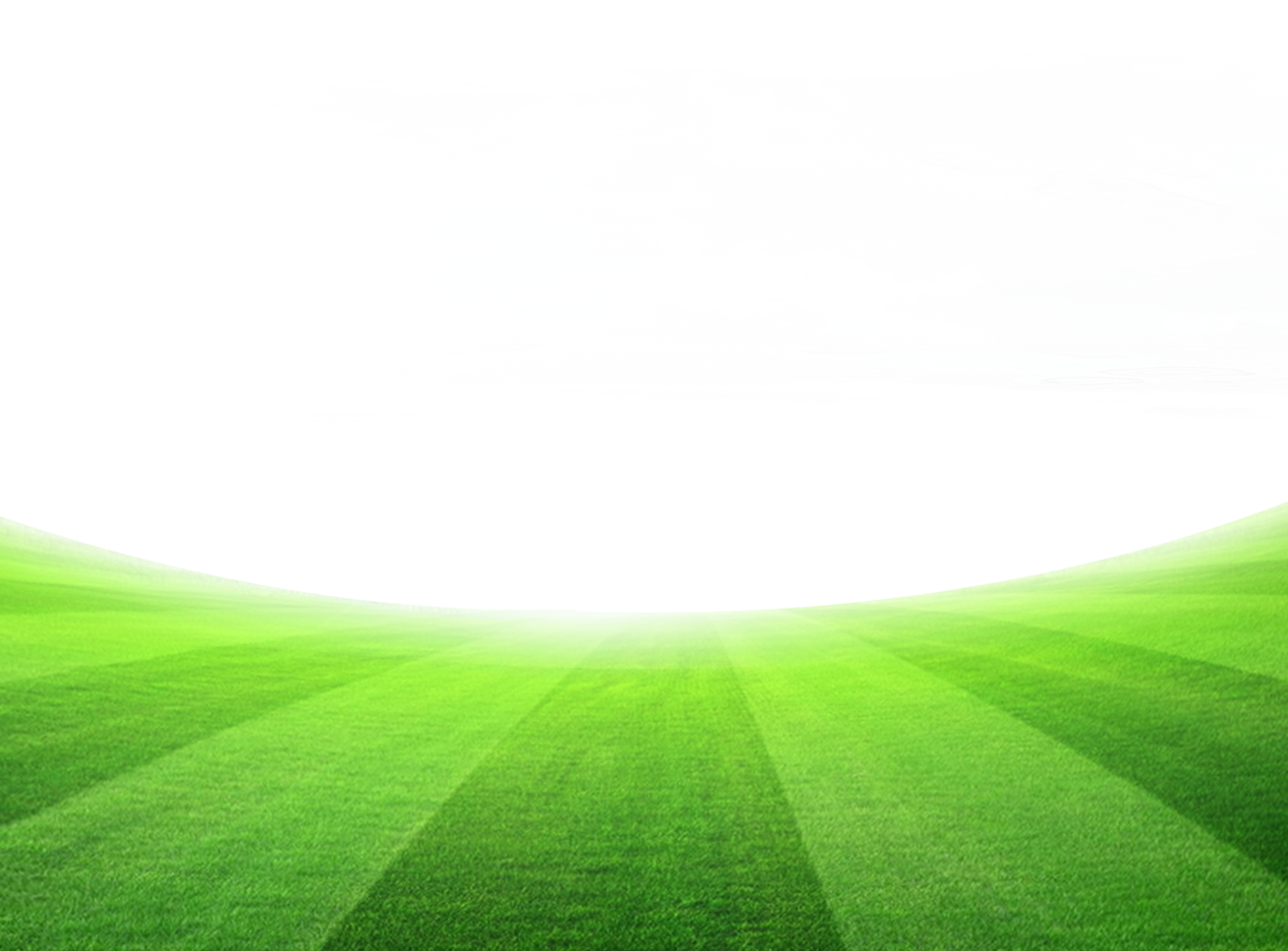 创新小学体育教学方法，提高课堂教学效率
郑陆实验     夏涛
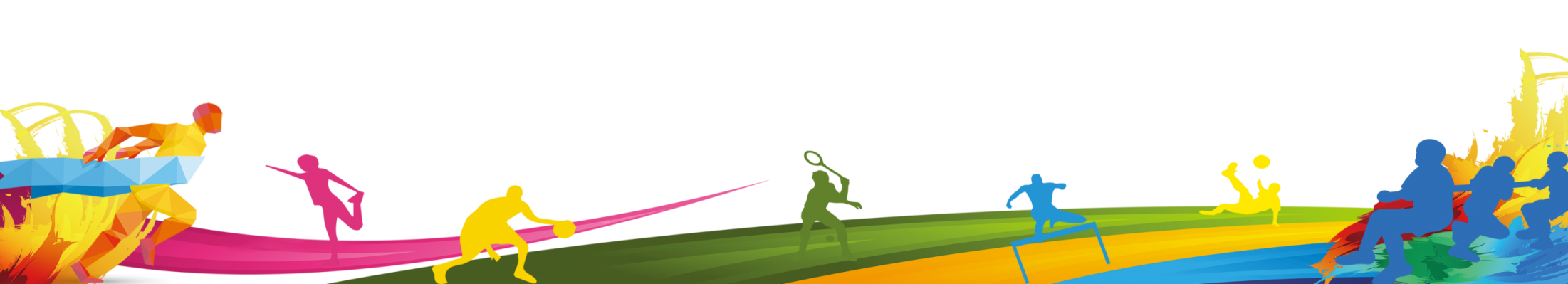 [Speaker Notes: ●各位老师、各位专家：大家好！今天我想与各位探讨的是关于“核心素养导向下体育教师的培养策略”问题。]
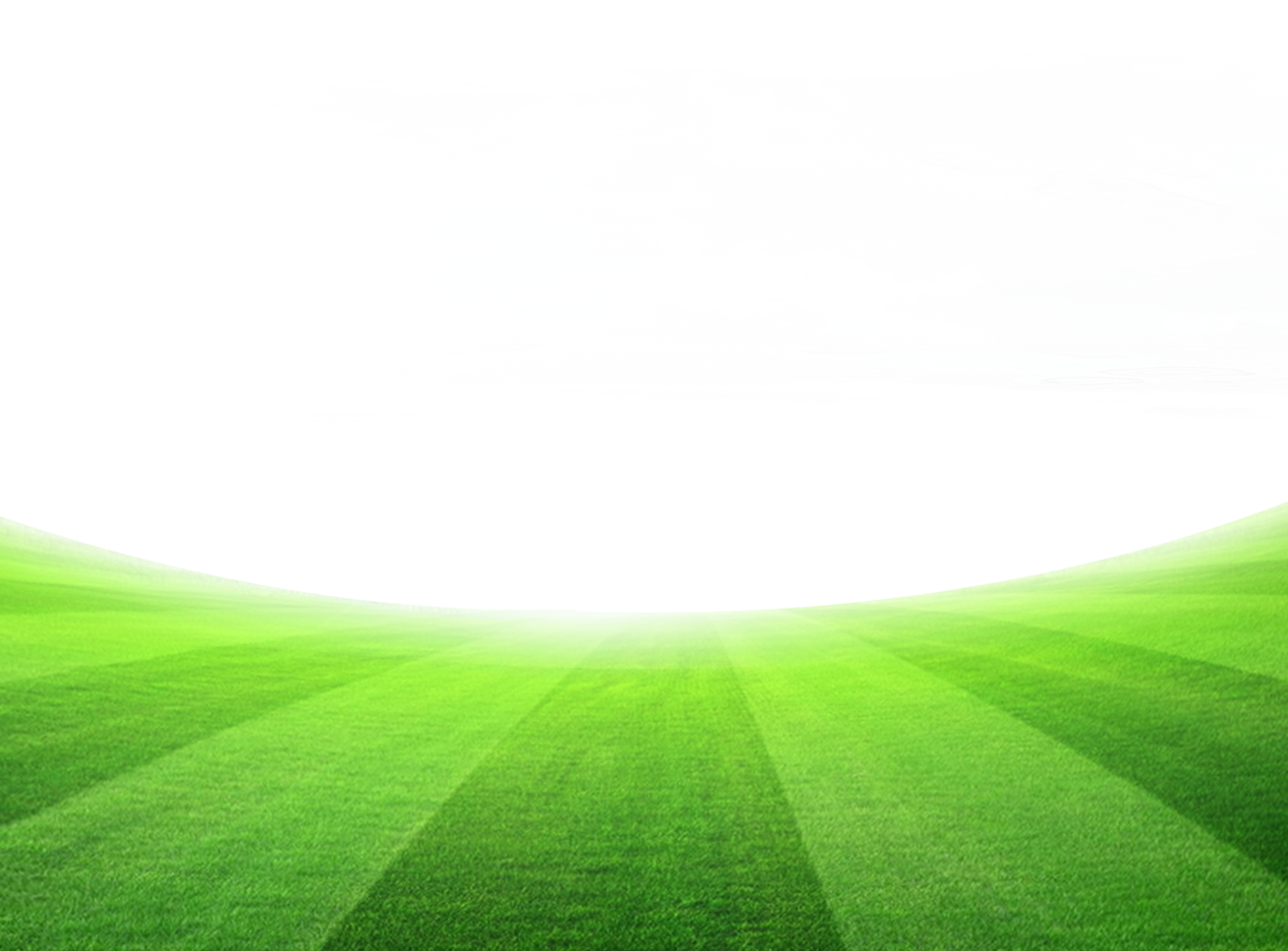 目  录
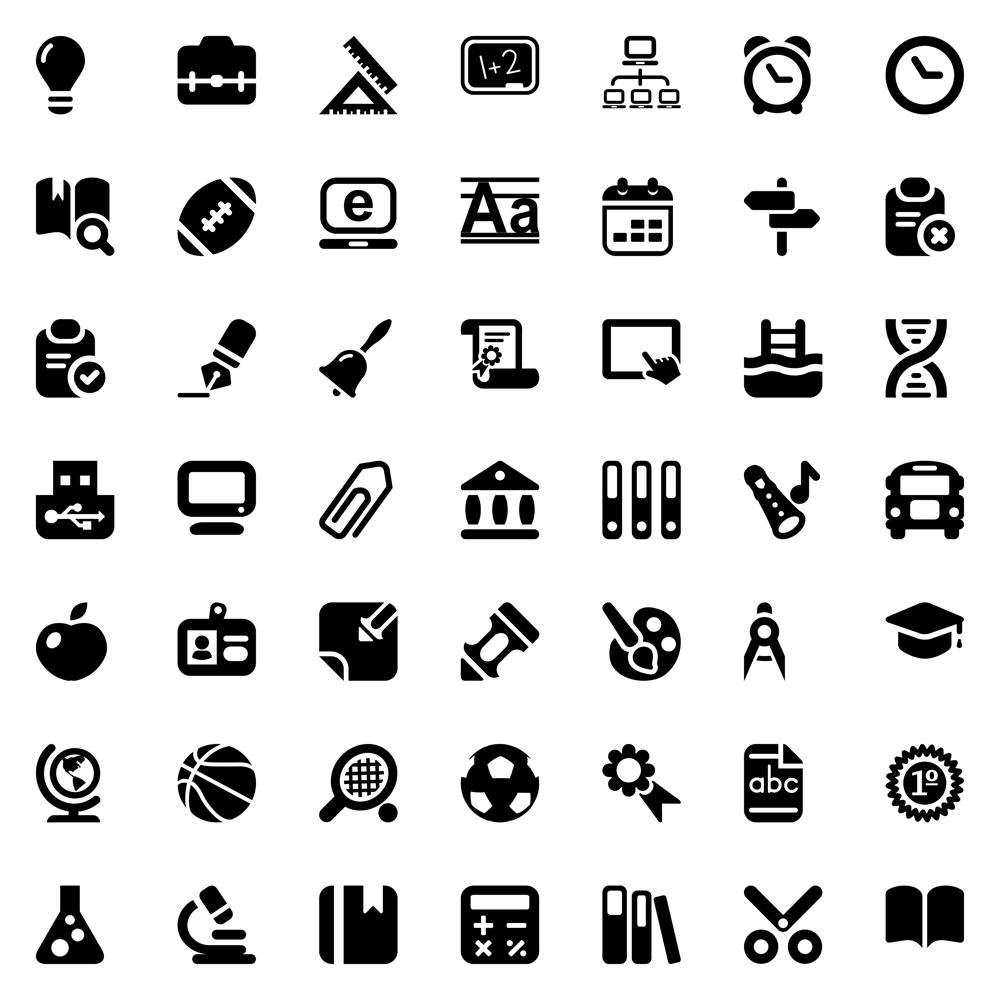 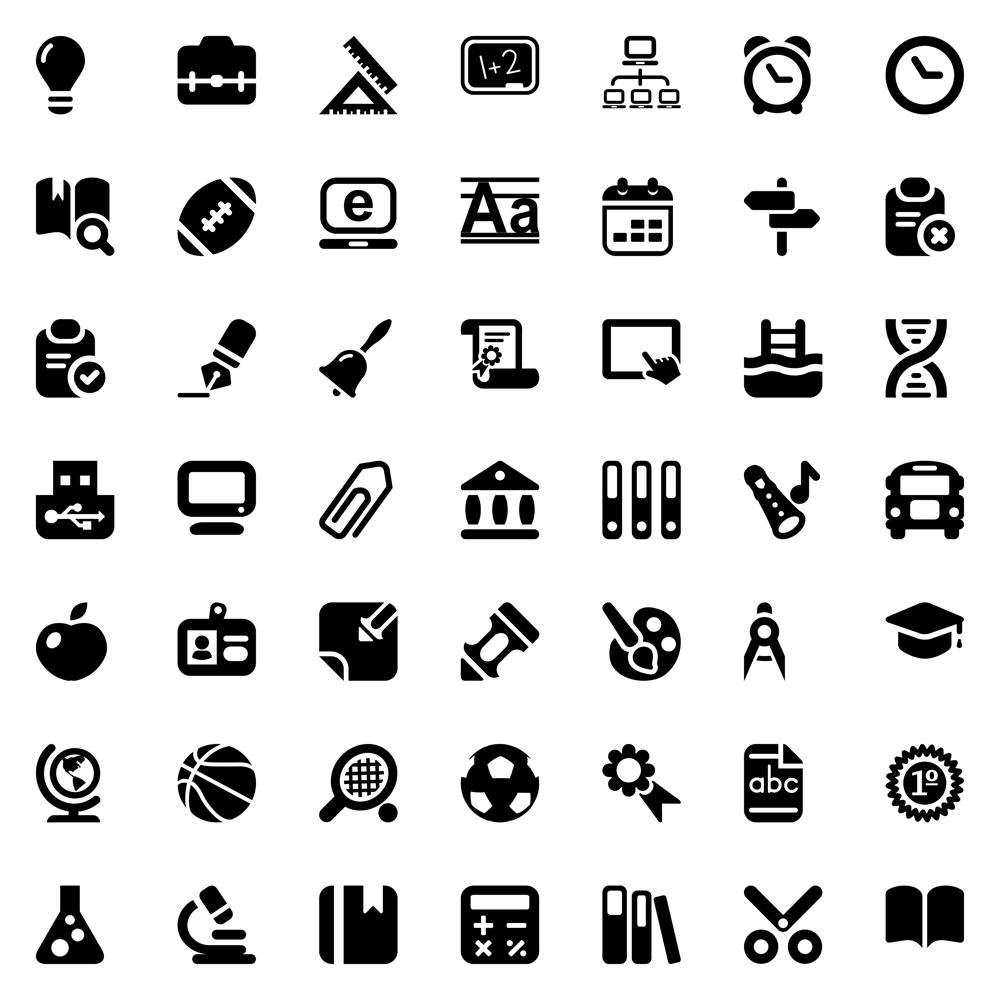 三、创新体育教学方法的对策
一、关于小学体育课程
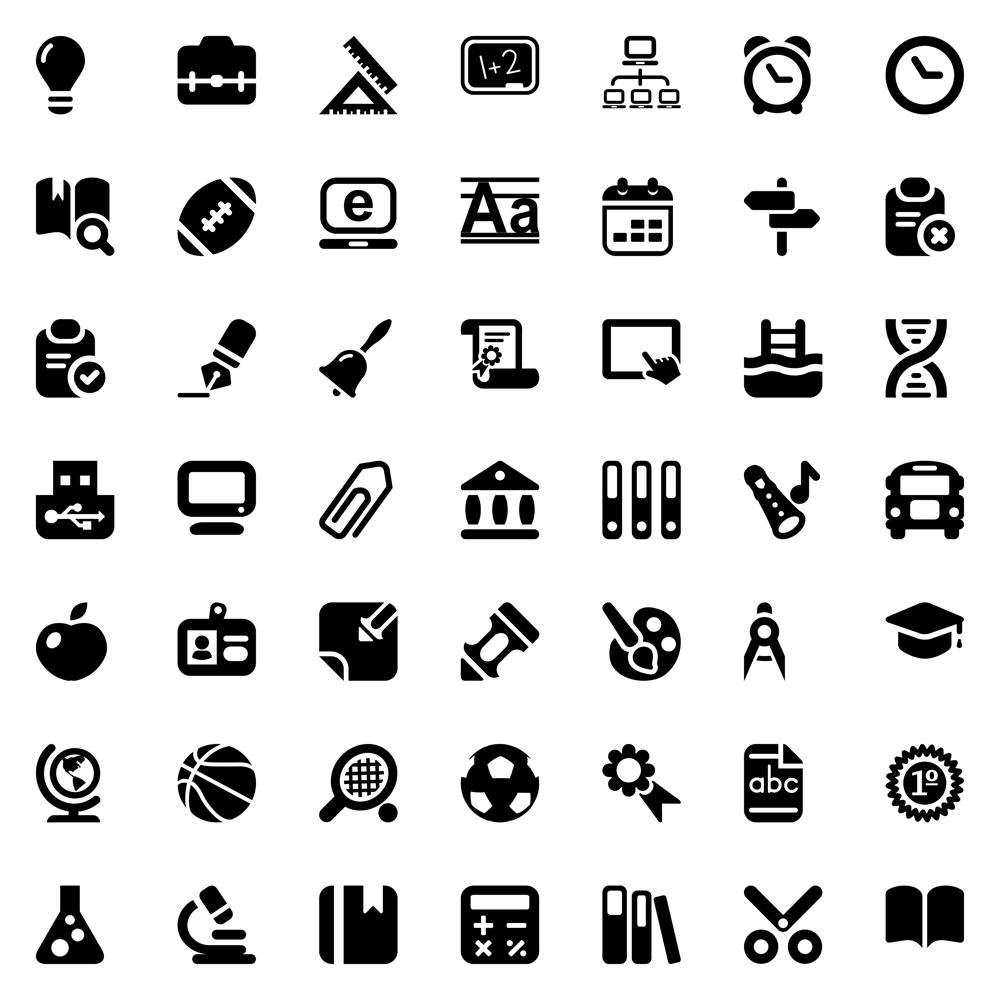 二、小学体育教学中存在的问题
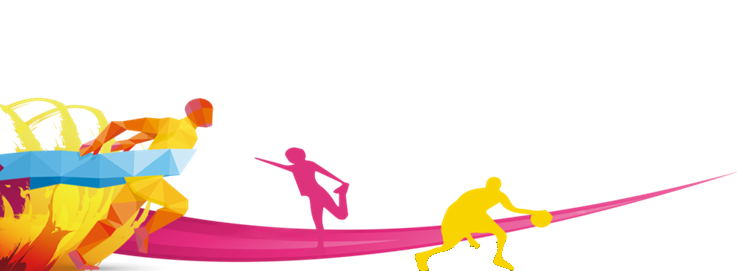 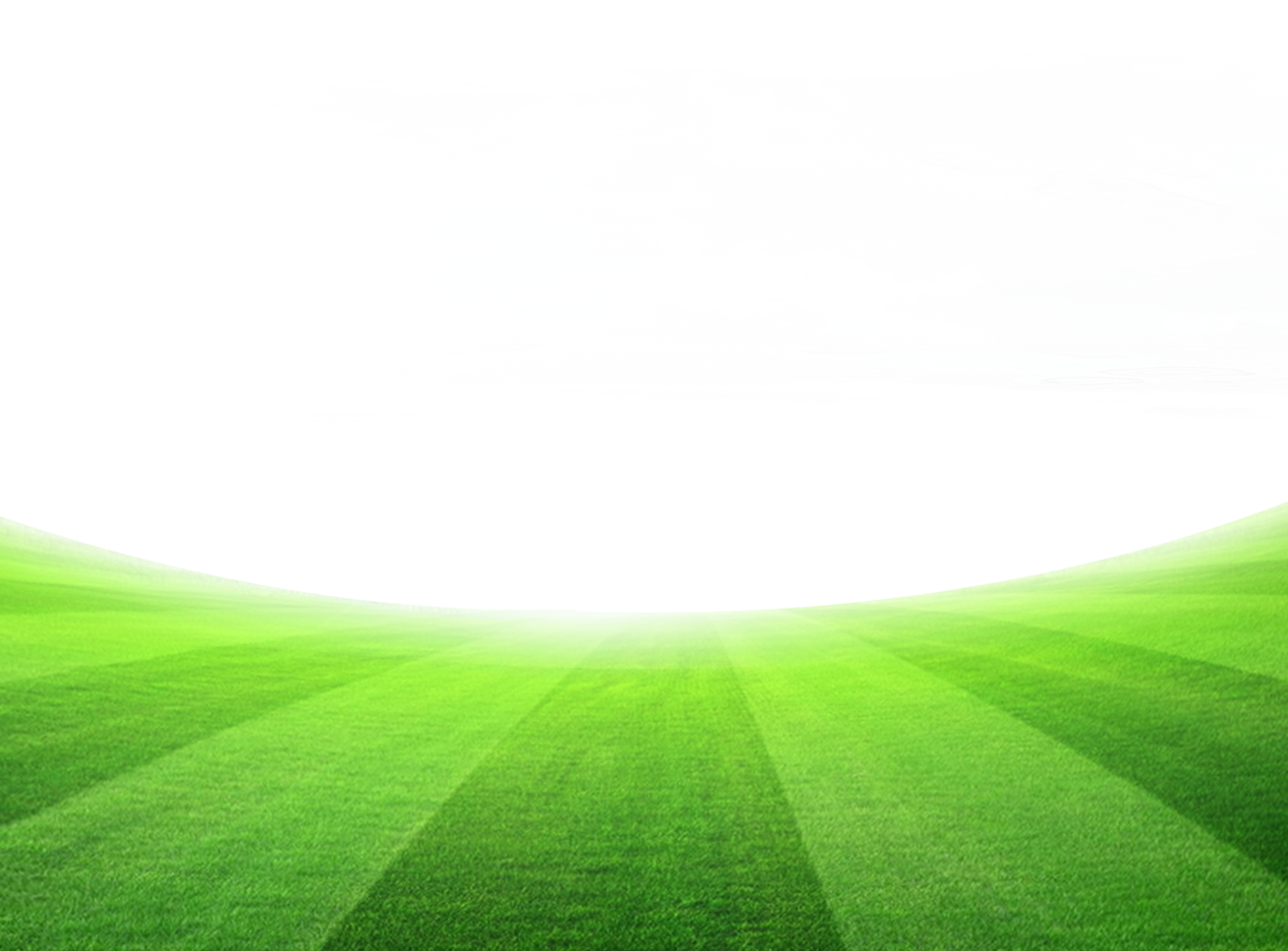 目  录
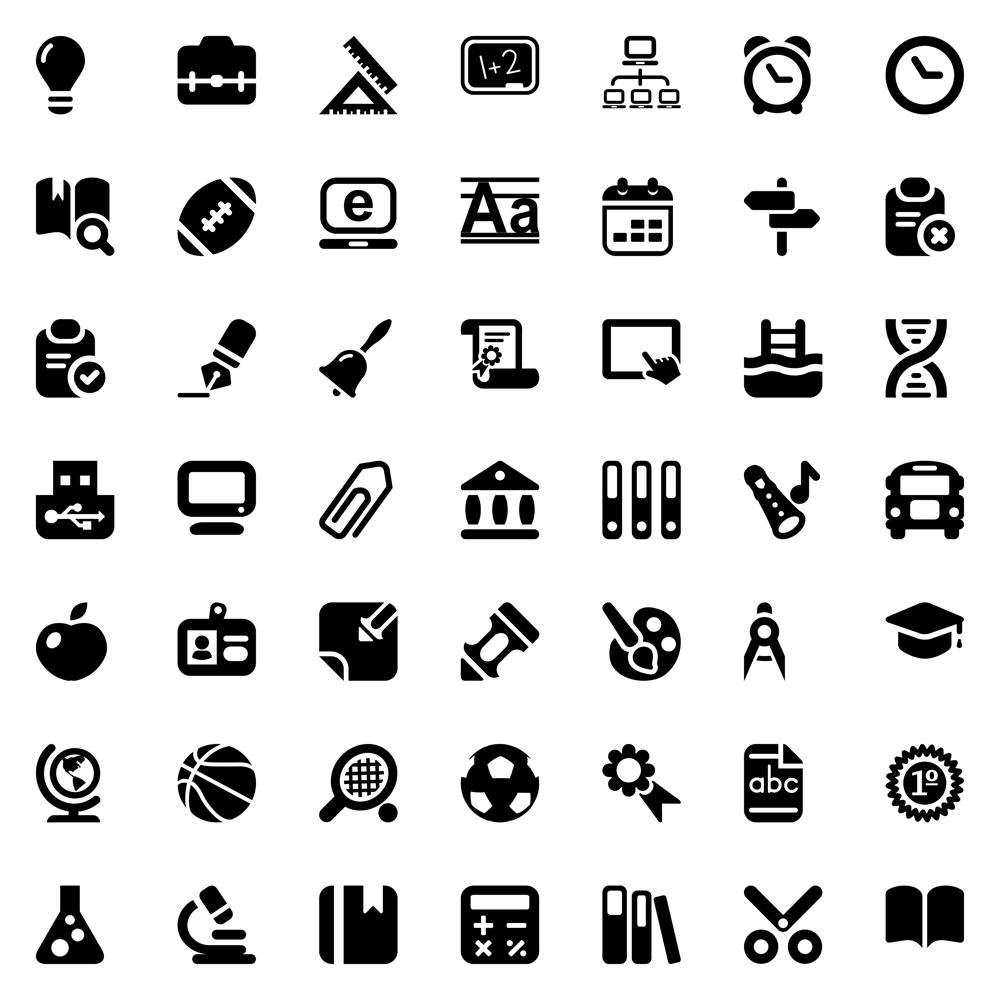 一、关于小学体育课程
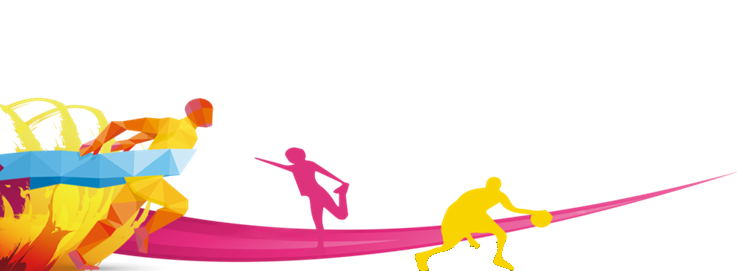 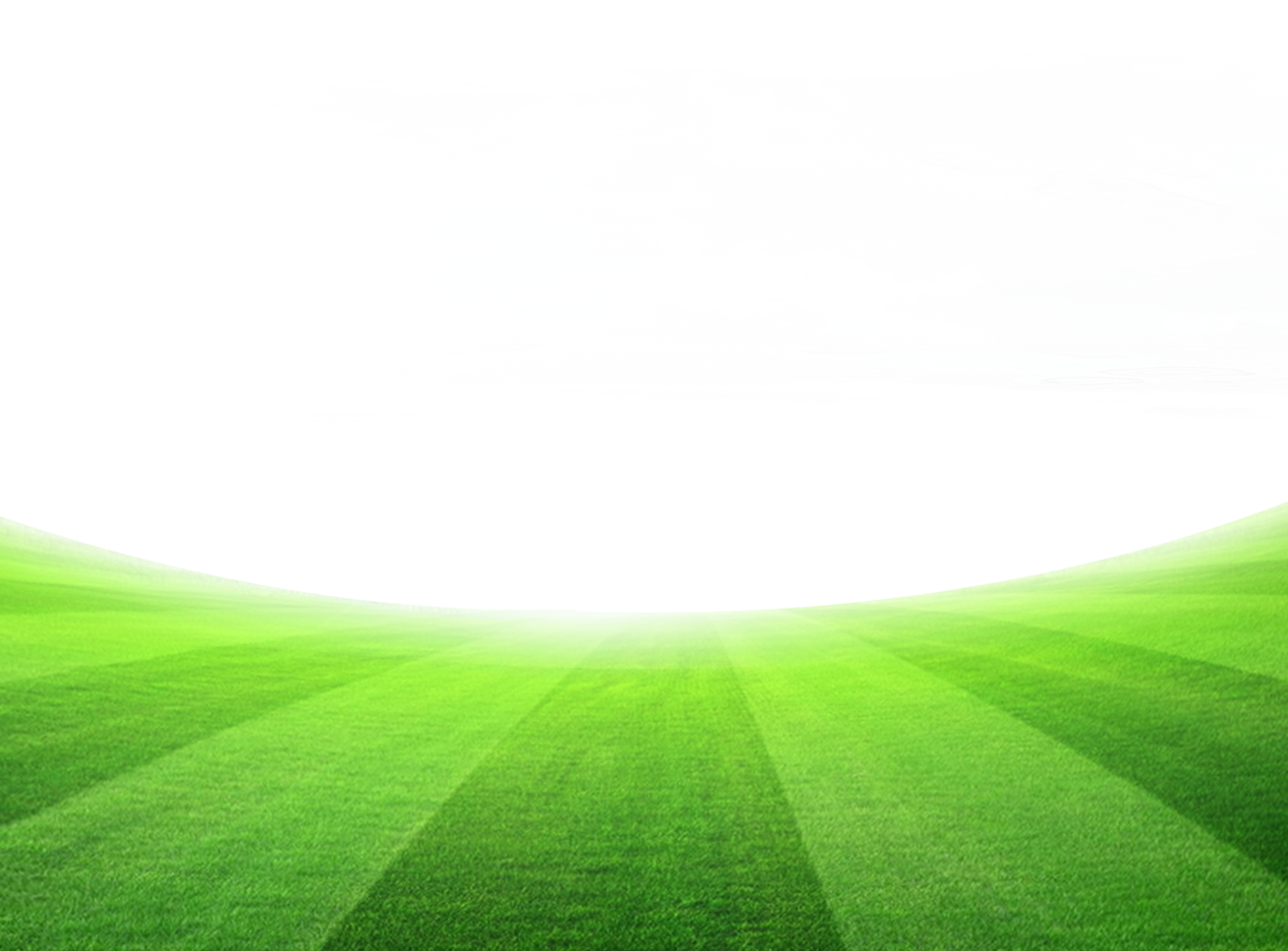 一、小学体育课程是教师带领学生发展运动能力、培养学习兴趣、提升道德品质的重要课程。
二、在小学体育的教学过程中，教师运用何种教学方法、使用何种教学手段，直接关乎教学质量的高下。我们在具体教学中，利用游戏教学激发学生的学习兴趣，利用小组合作学习提升训练水平，利用体育比赛培养学生的体育道德风尚，取得了良好的教学成果。以下结合具体教学情况进行介绍。
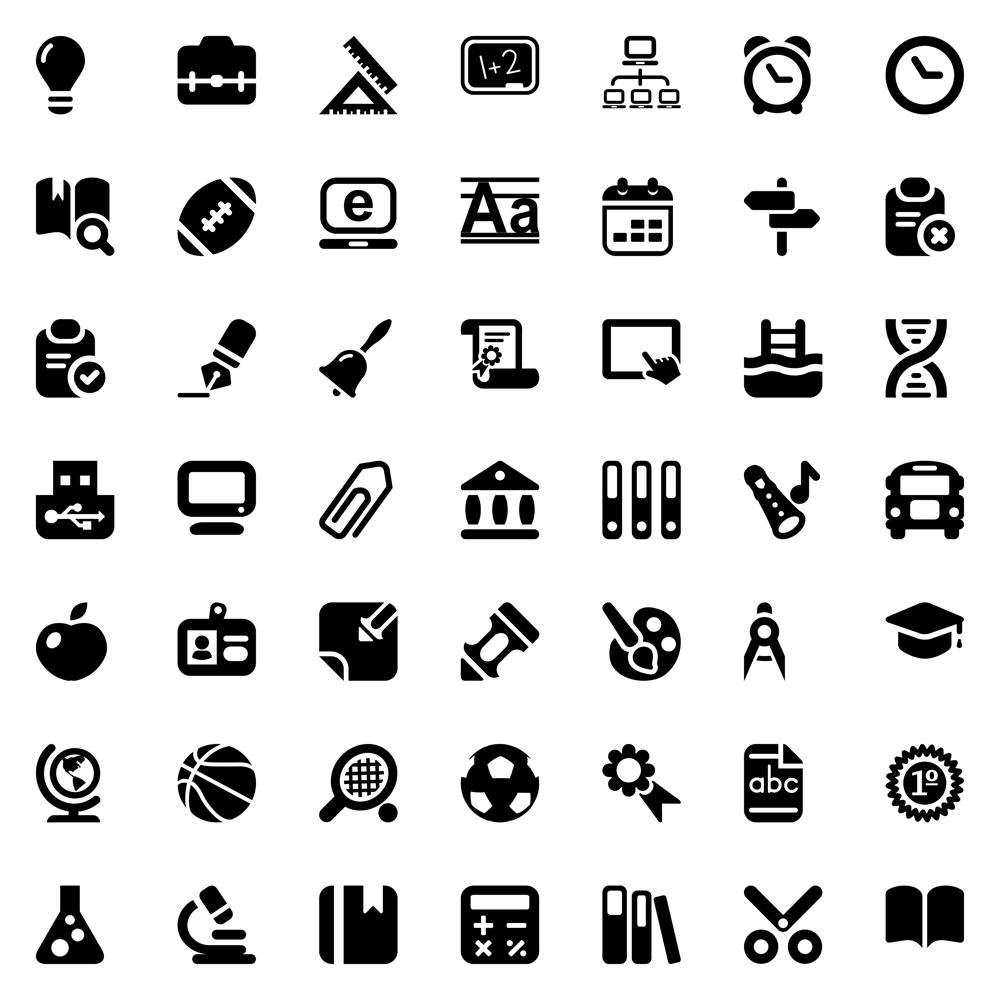 一、关于小学体育课程
[Speaker Notes: ●]
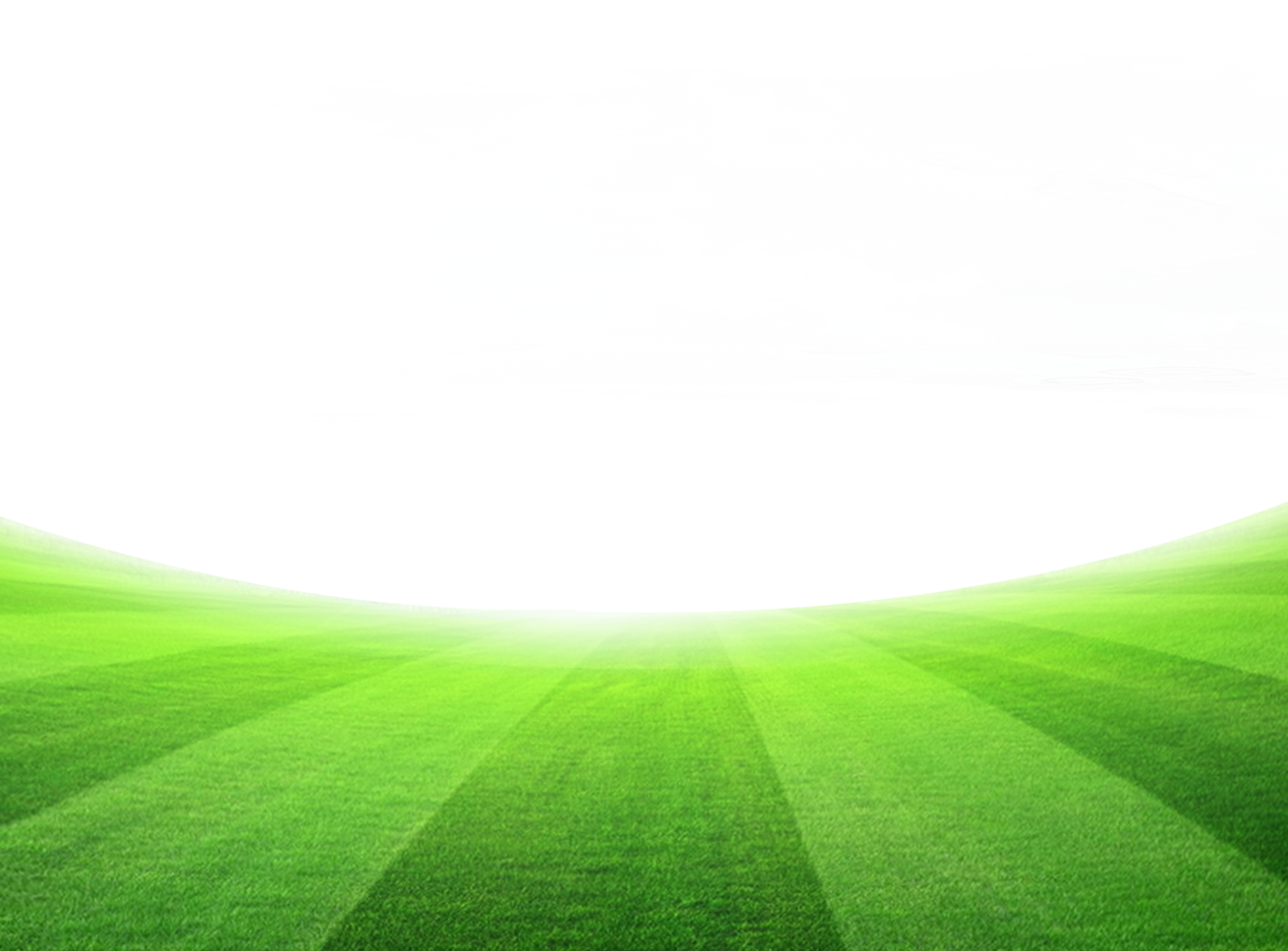 目  录
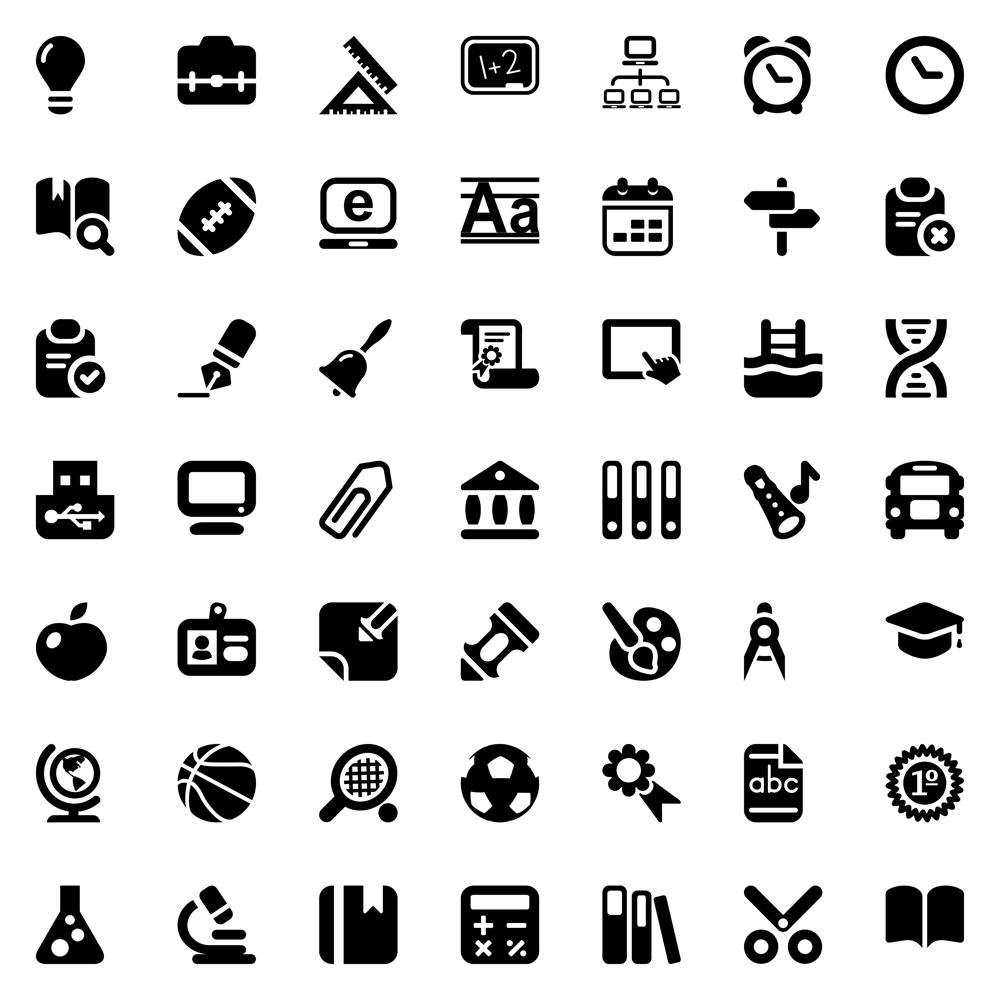 二、小学体育教学中存在的问题
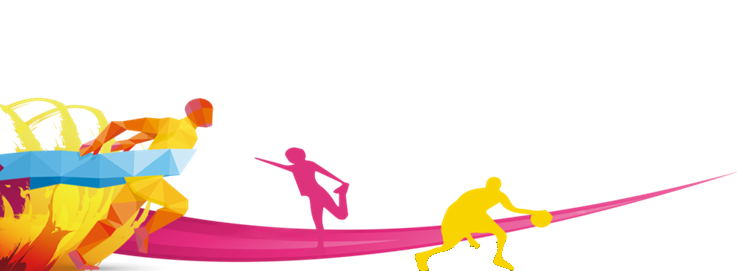 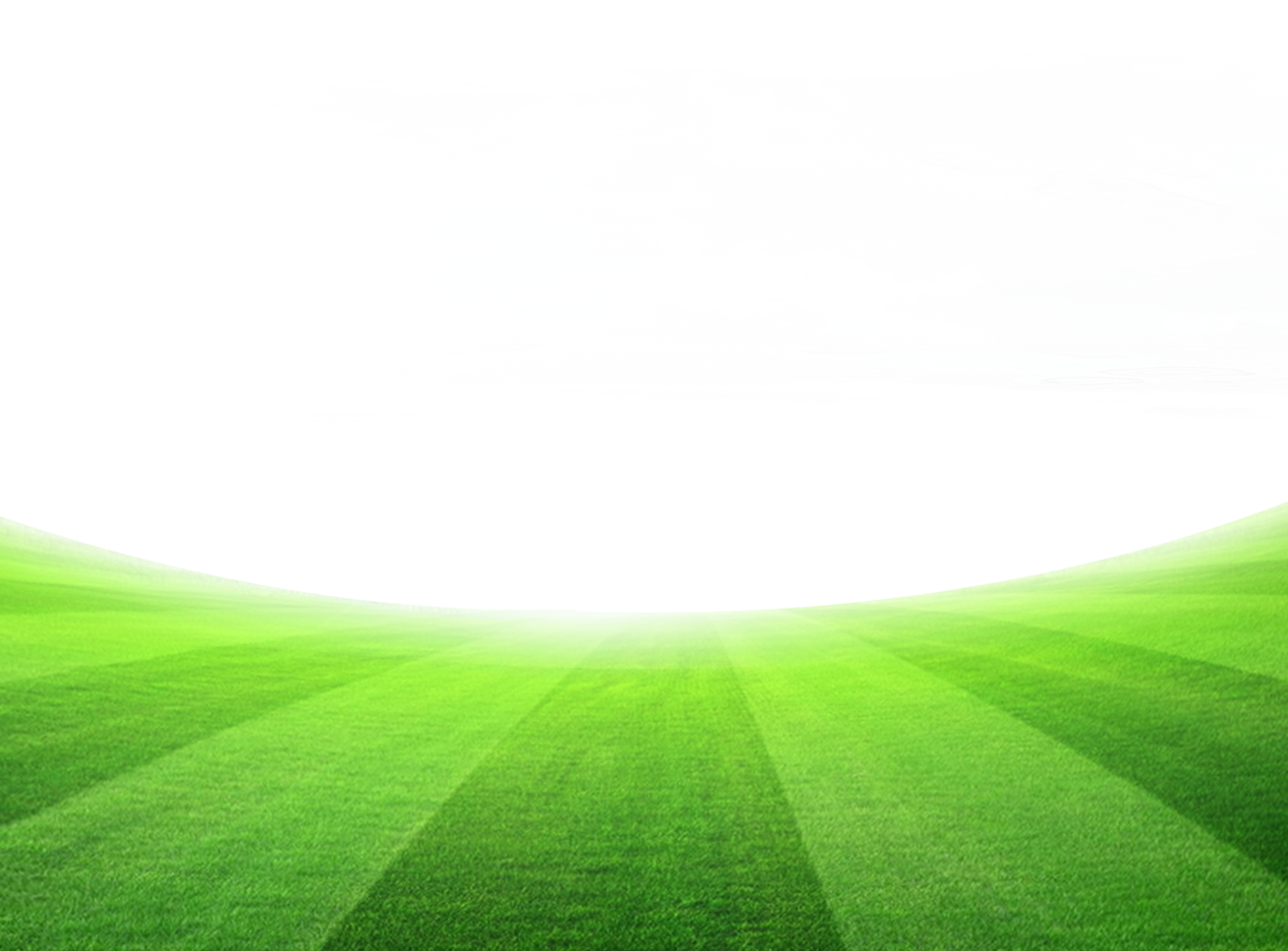 一、教育方式与教学理念背道而驰
随着新课改的逐步推进，小学教育虽然强调了对体育教学的重视，但并没有从根本上改变体育教学传统的教育方式。一些小学在体育课上依然采用古板、单一的教学内容，小学教育的这些举措与新课改的要求背道而驰，体育教学的作用没有得到实质性提升，严重阻碍了学生德、智、体、美全面协调发展。
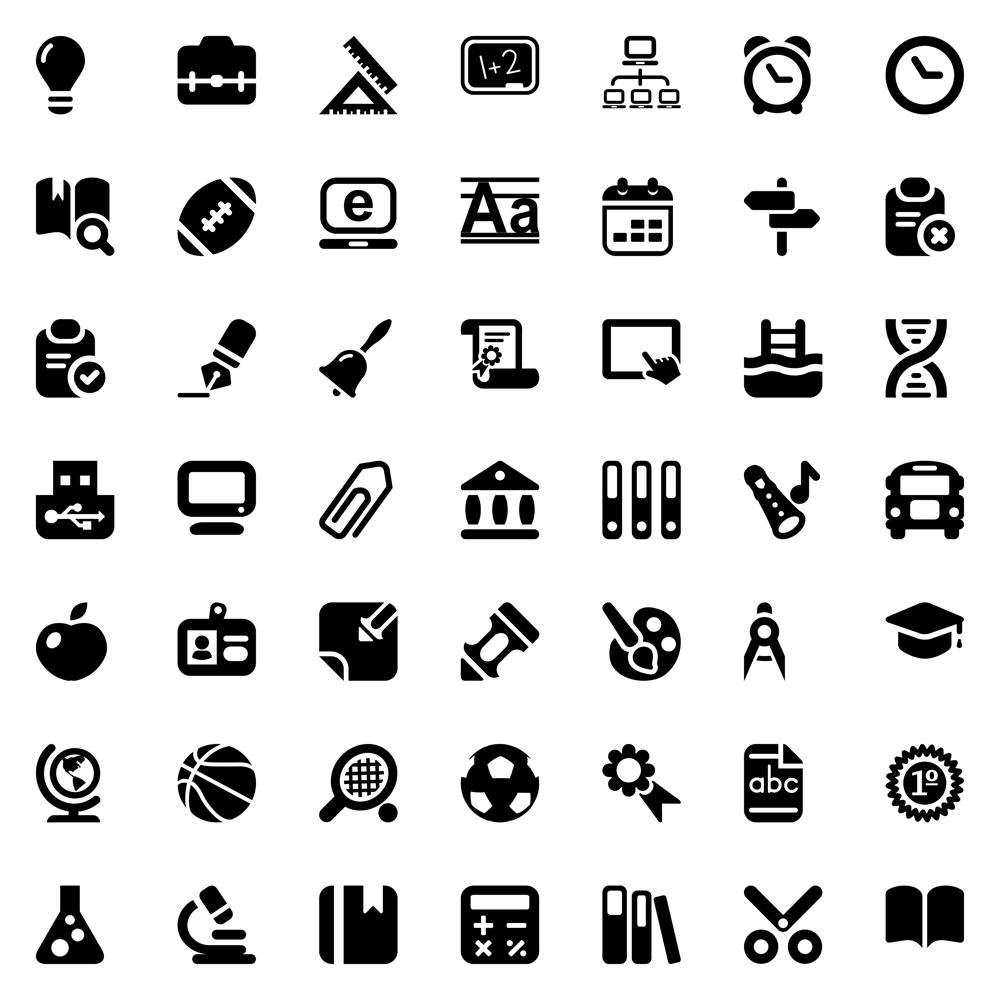 二、小学体育教学中存在的问题
[Speaker Notes: ●两个方面。 ●首先汇报我对教育教学的理解]
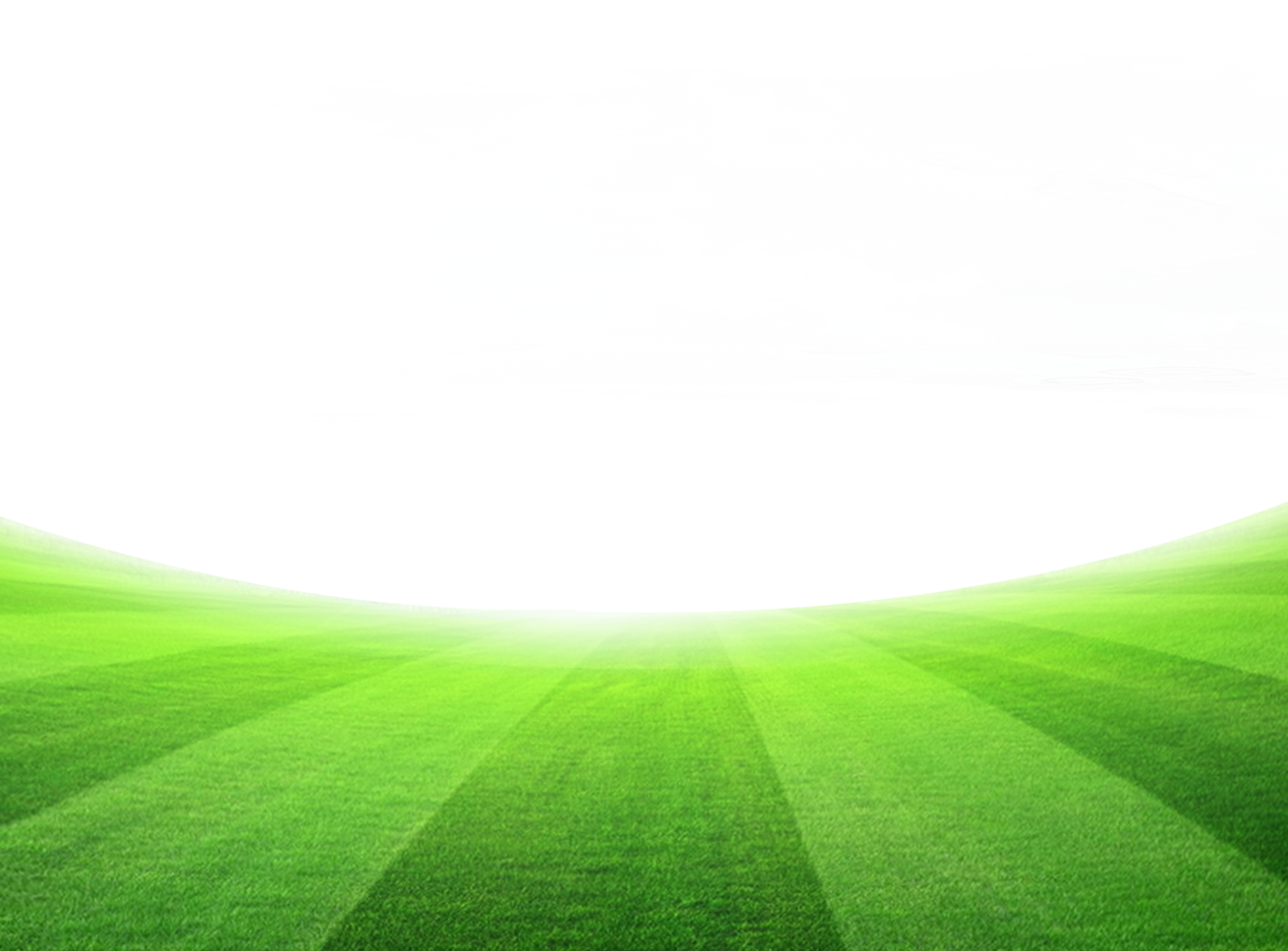 二、学生对体育课认知不足
小学生正处于头脑发育的关键阶段，但由于思维还不够成熟，意志力较为薄弱，对体育课的重要性也认识不足，在日常教学中，教师也并未对体育课的作用进行正确的引导，导致一些学生认为上体育课就是自由玩耍，跟文化课学习没有关系，增加了体育教学的难度。
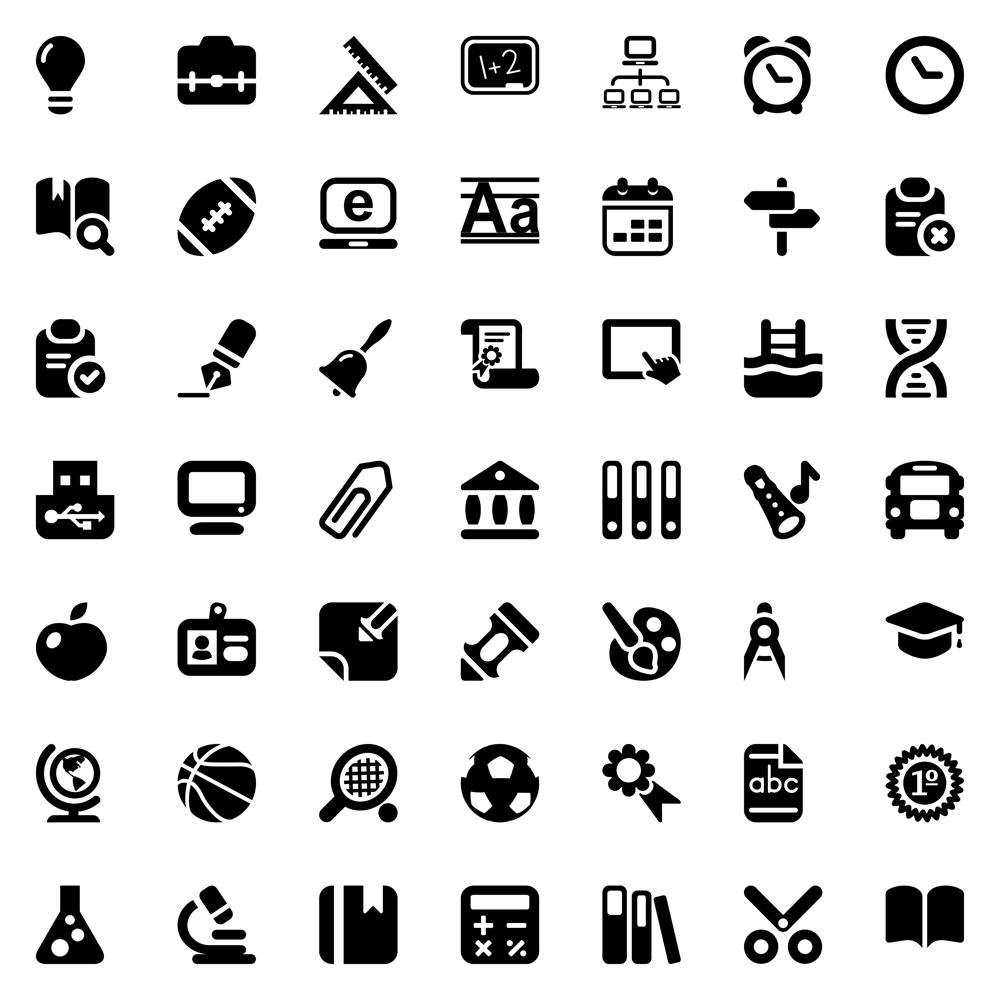 二、小学体育教学中存在的问题
[Speaker Notes: ●两个方面。 ●首先汇报我对教育教学的理解]
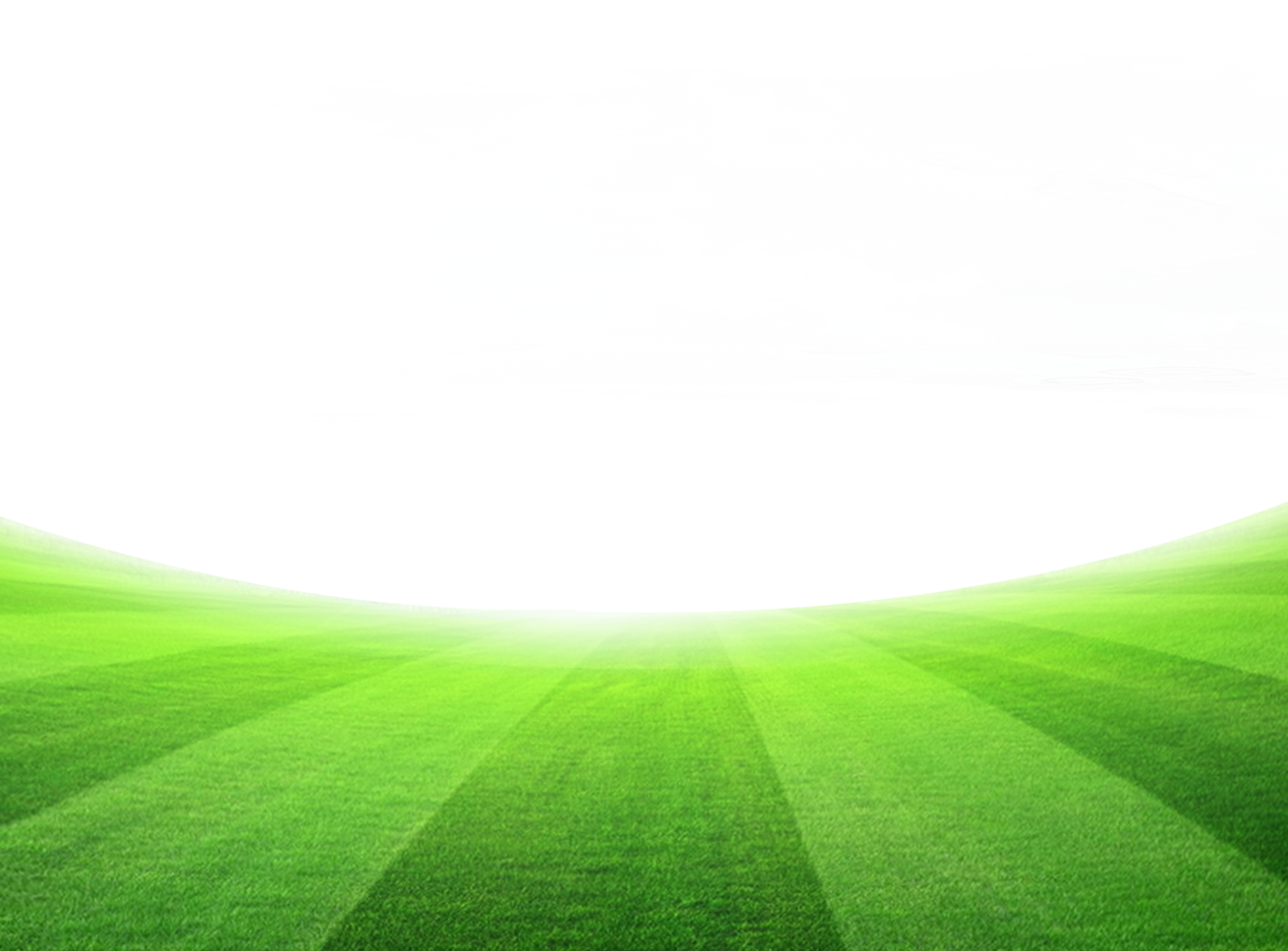 三、教学方法僵化
素质教育要尊重学生的人格，承认学生的个性，强调学生主动地、活泼的进行学习。与此相适应，在体育教学设计上，也要从“教师中心”转向重视尊重学生的“主体”地位，要发挥学生的主体性，明确学生才是学习和发展的主体。在体育教学手段上，教师要从单纯“灌输”为主转向“学为主”，由“一刀切”转向为因材施教和区别对待。
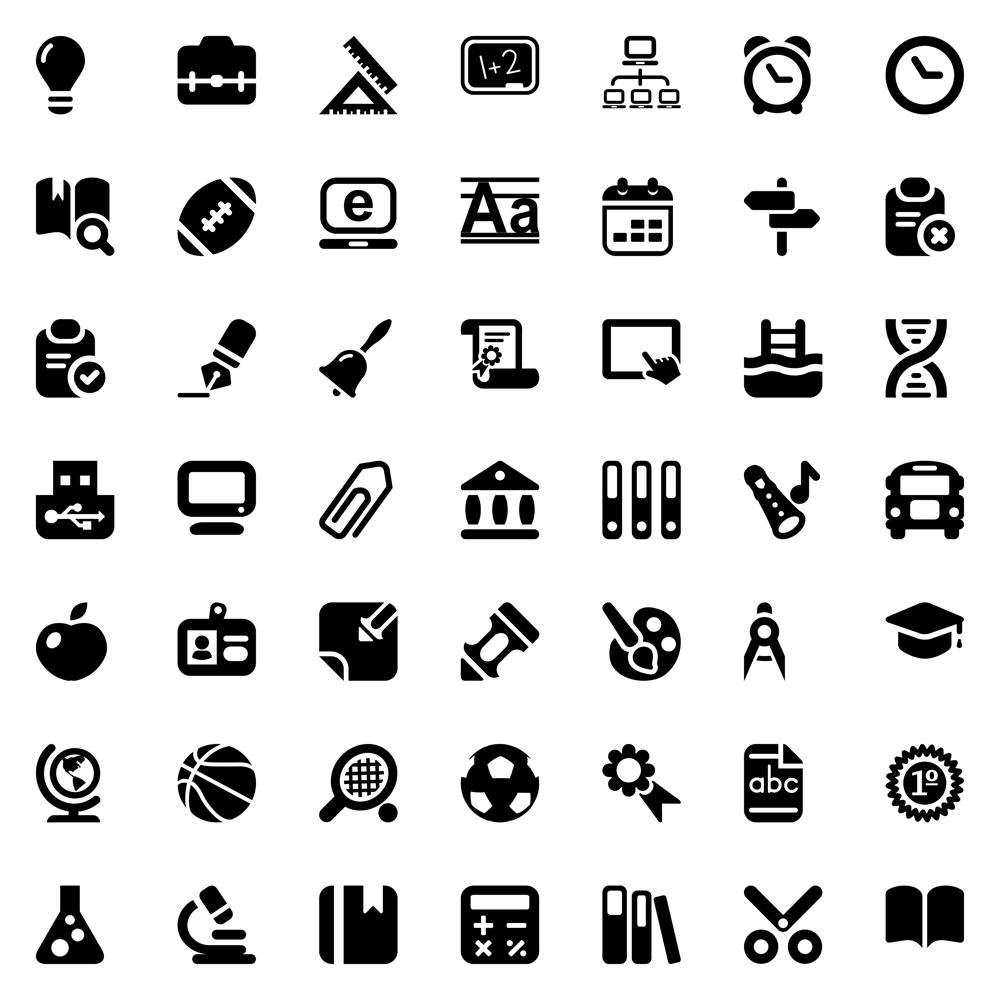 二、小学体育教学中存在的问题
[Speaker Notes: ●两个方面。 ●首先汇报我对教育教学的理解]
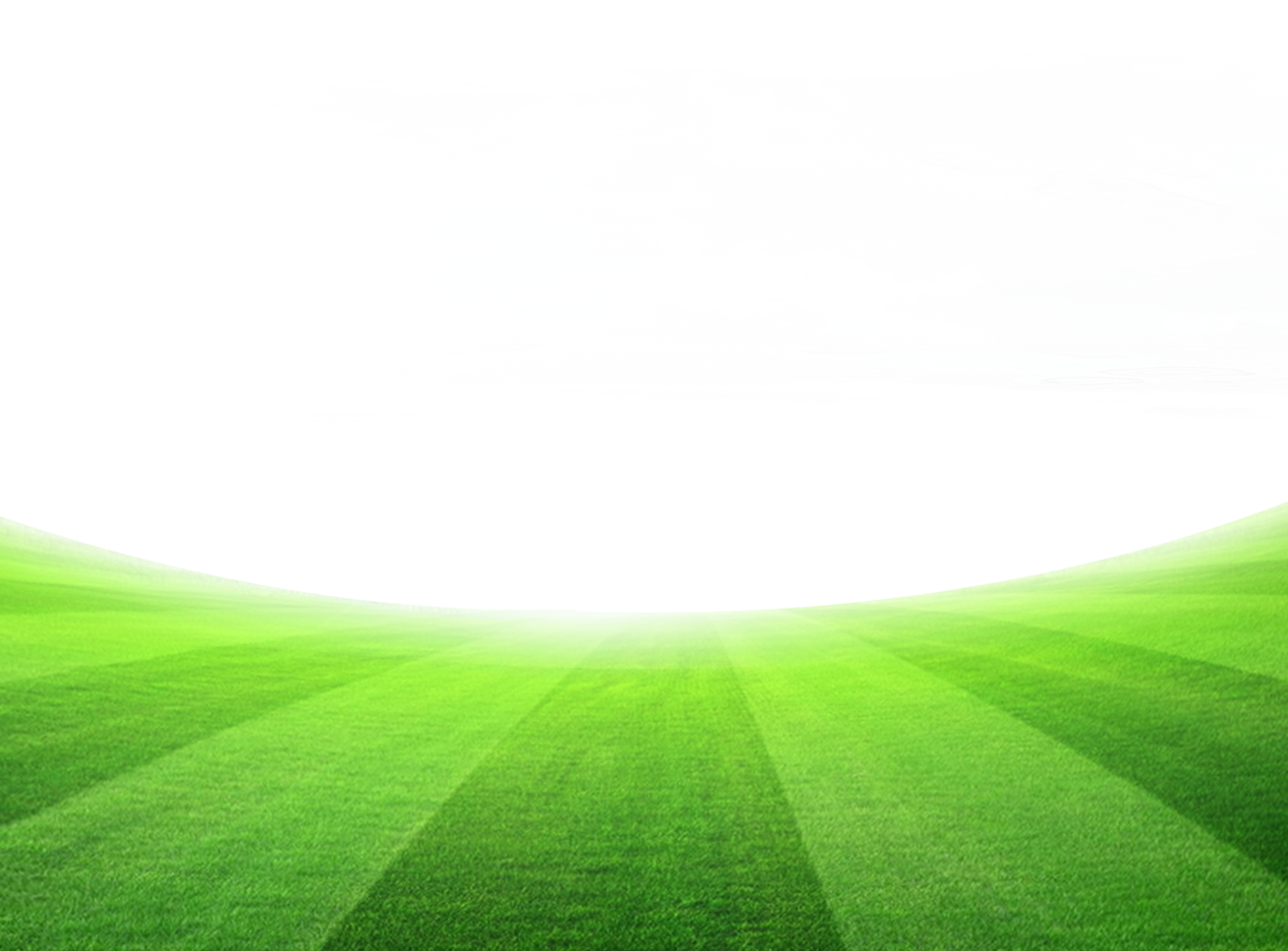 目  录
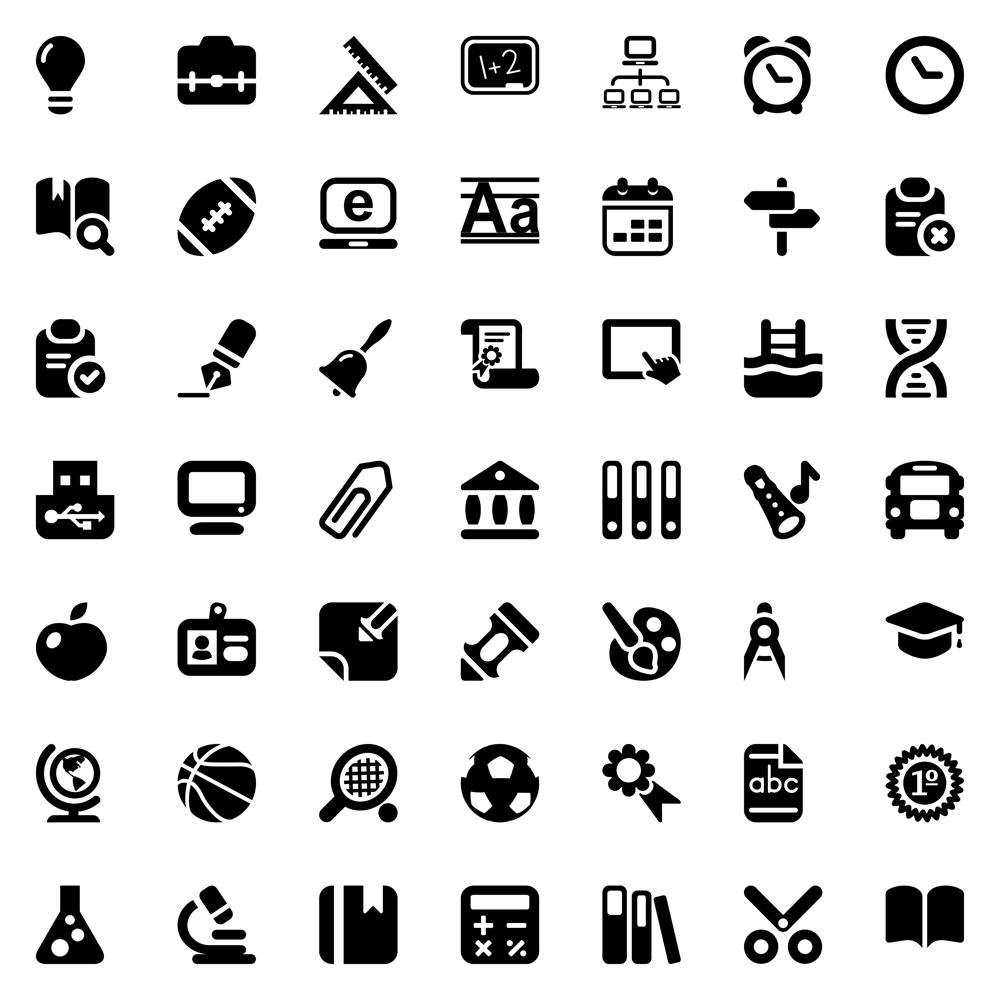 三、创新体育教学方法的对策
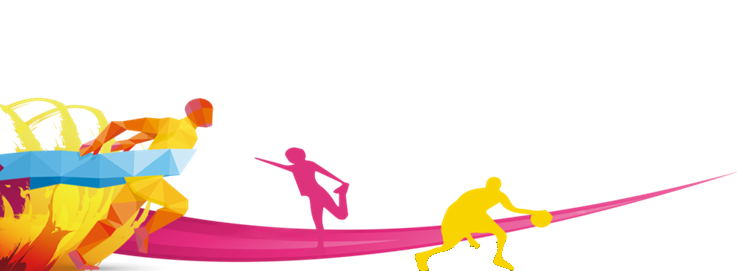 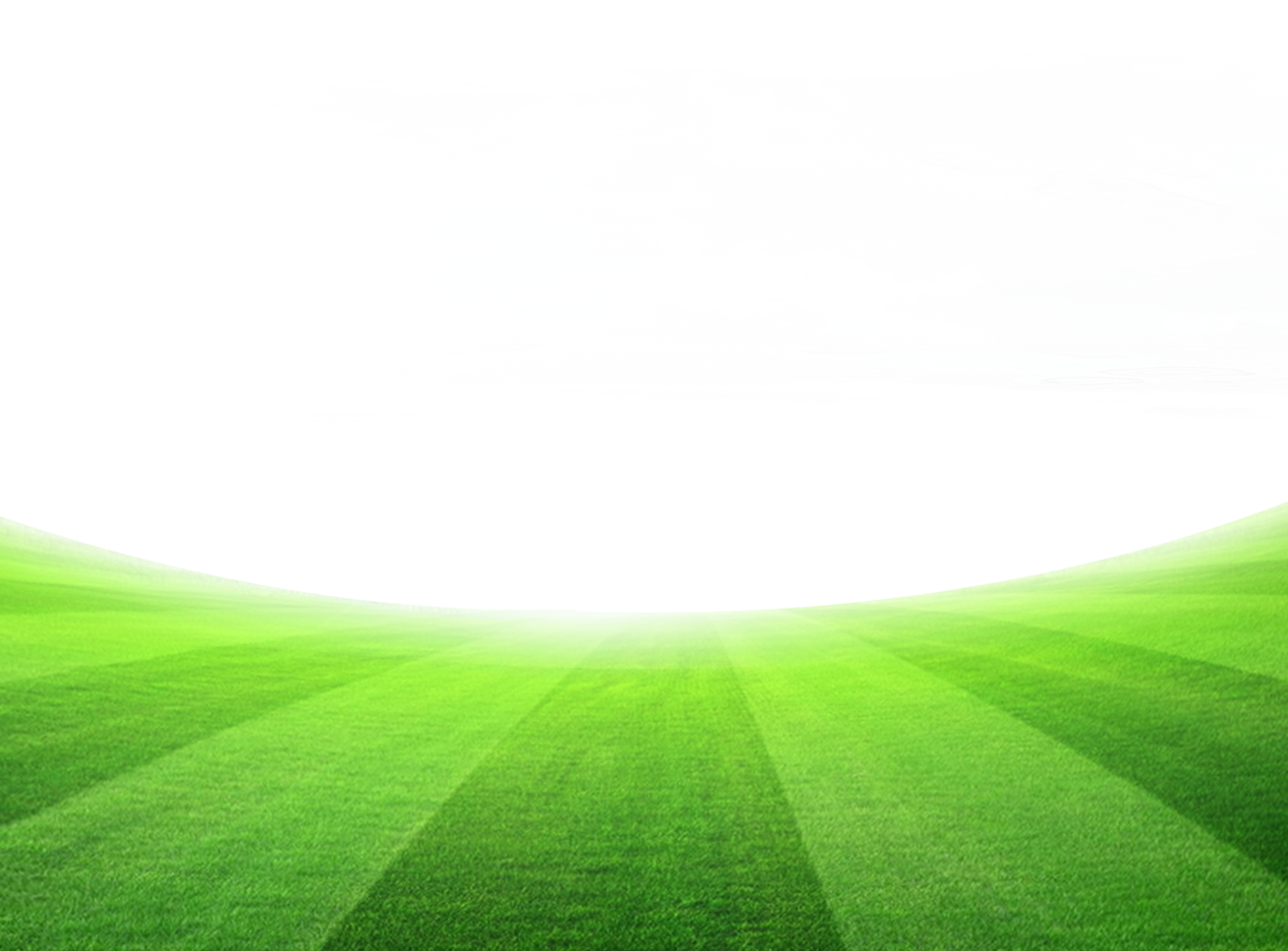 一、信息化教学，培养学生学习兴趣
小学体育教师在教学时可以利用多媒体等一些先进的教学设备辅助教学，给学生创设生动活跃的教学环境，让他们在轻松愉快的氛围中学习相应的知识和技能。对于体育教学中的一些重点难点内容，教师可以利用多媒体激发学生的学习兴趣，丰富教学内容。
比如在进行队形排列时，小学生对于应该采取何种动作以及队形怎样是正确的并不清楚，体育教师可以利用多媒体给学生播放队形队列的视频，让学生通过视频观察，进而取得较好的教学效果。体育教师在学生进行观察时还要对他们进行正确的引导，充分发挥他们的主动性，引导他们找出进而掌握动作的要领，使自己的动作变得规范。
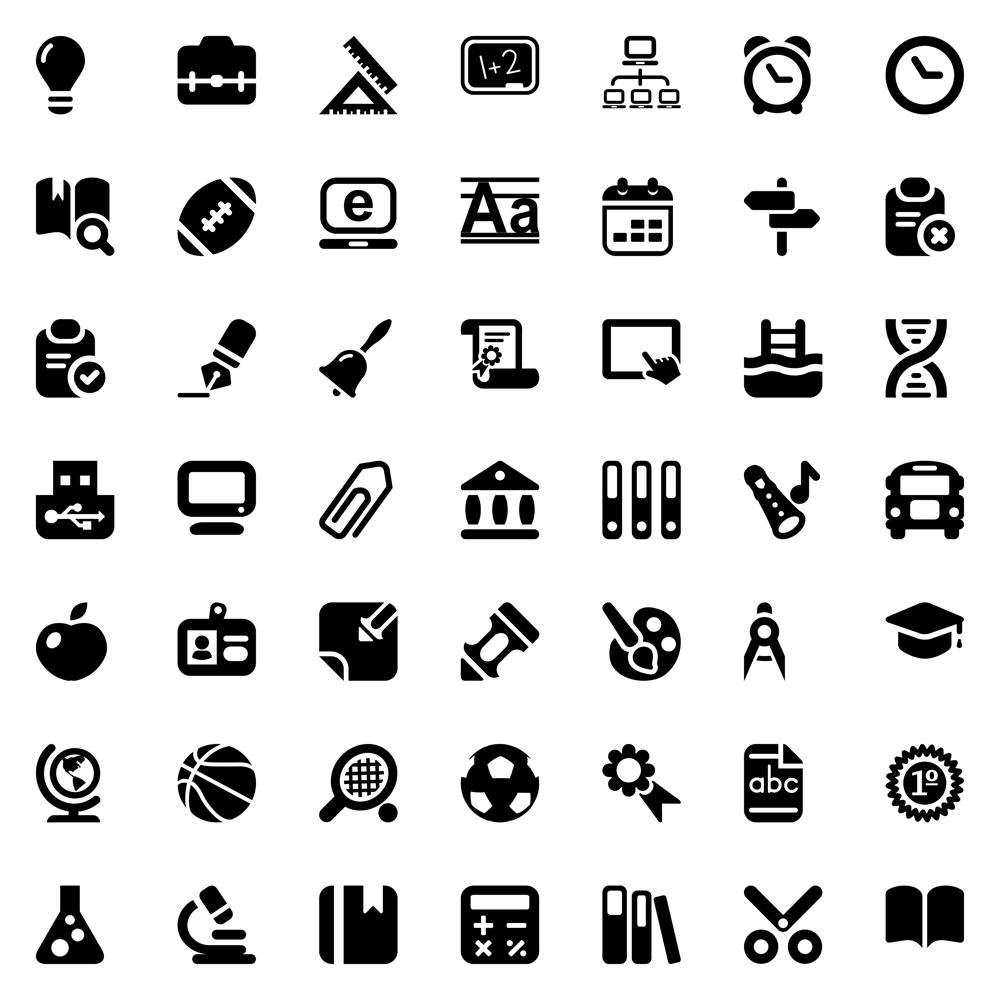 三、创新体育教学方法的对策
[Speaker Notes: ●]
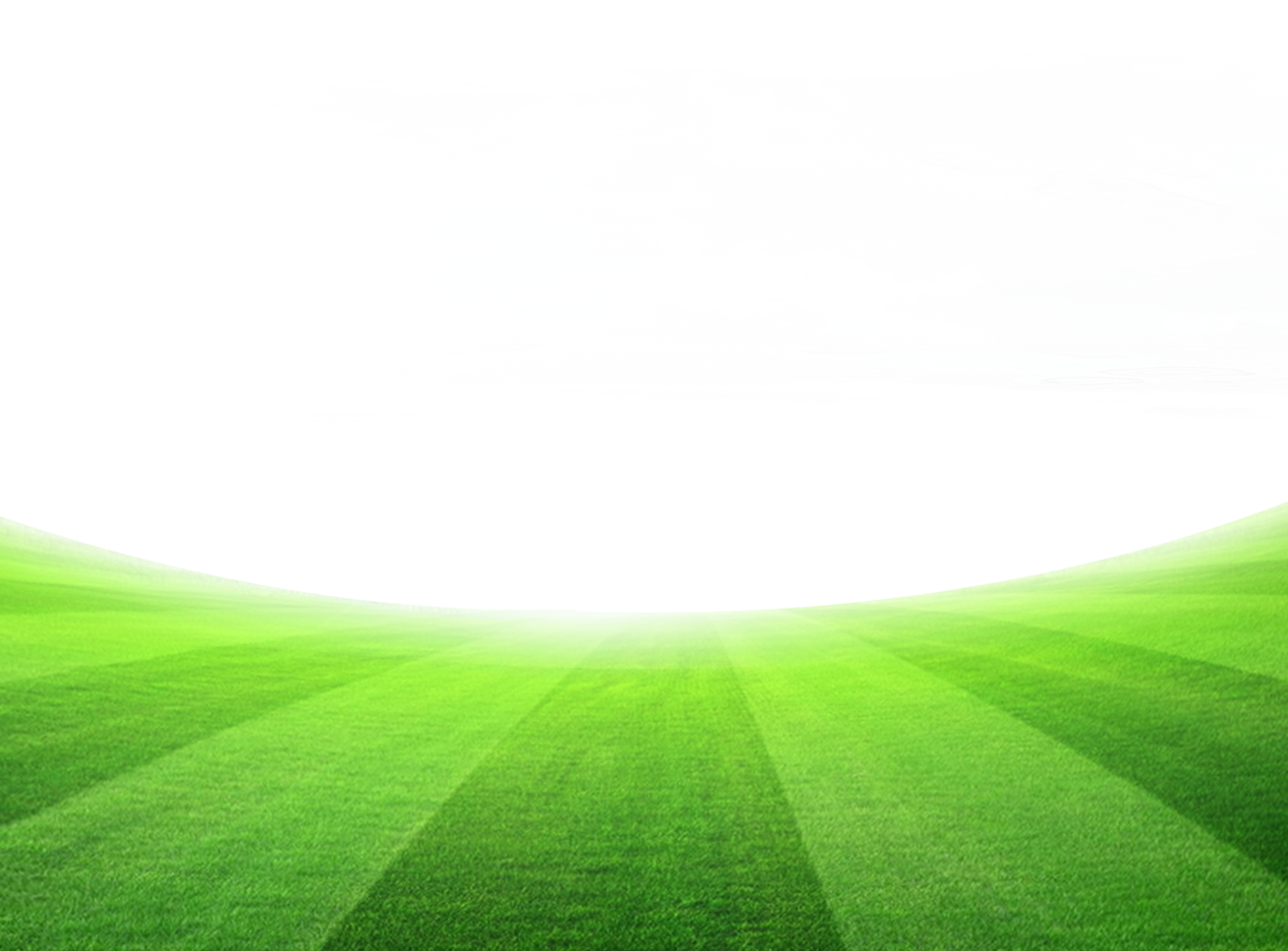 二、提高学生认知能力
        不同的学生对体育课有着自己不同的认知，如男学生比较活泼好动，喜欢跑动较强的运动，女学生性格文静，则喜欢偏向智力的运动。所以，要根据学生的差异制订不同的教学计划。
        传统体育课，往往要求学生进行跑步测试和体能测试，片面追求课堂结果，然而大多数小学生对这种体育课的态度是恐惧的，上体育课时毫无兴趣，学习态度比较低沉。改变学生这种消极观念可以充分调动学生学习体育课的积极性，更好地融入体育教学中。创新体育教学在心理上解决了学生对体育运动的看法，寓教于乐的方式让学生体会到体育课的乐趣，使得体育运动成为学生的一种生活学习方式。
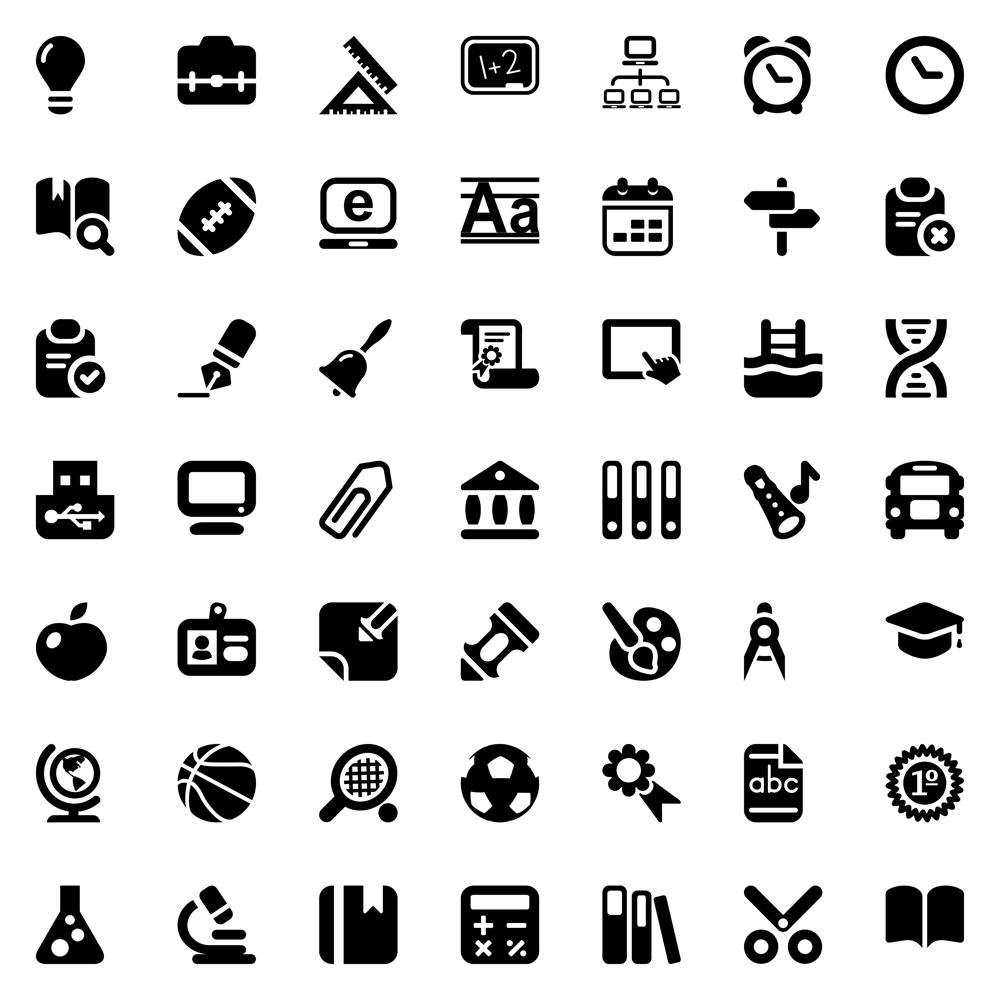 三、创新体育教学方法的对策
[Speaker Notes: ●两个方面。 ●首先汇报我对教育教学的理解]
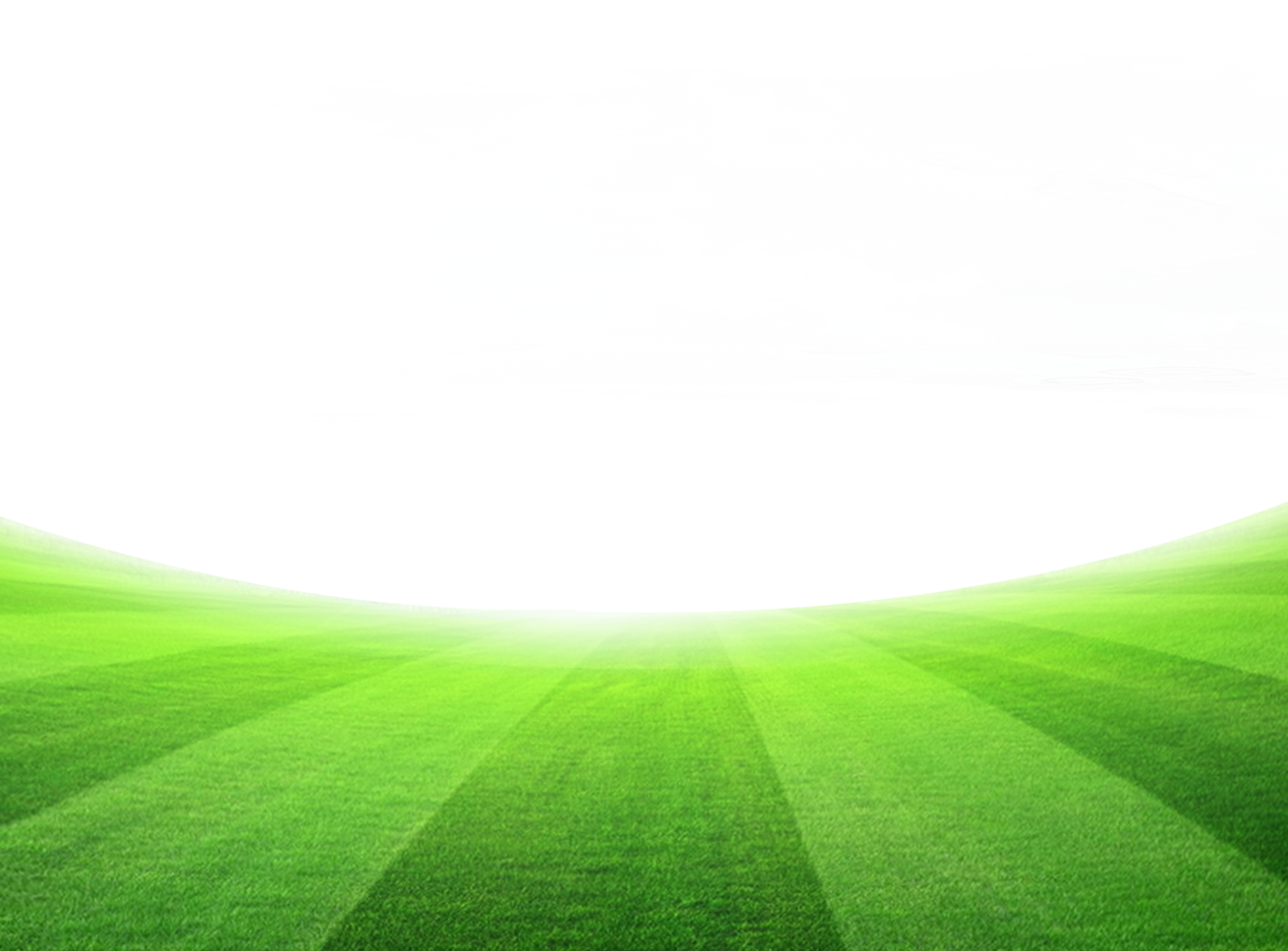 三、合作学习法，提高教学质量。
   在小学体育教学中，对学生运动能力的训练是一项重要的教学任务。我们在教学中，采用小组合作学习的方式对学生进行运动能力的训练，使学生在发展运动能力的同时，有效增进了同学间的友誼，学会了与他人合作，学会了包容他人，学会了尊重他人
   例如，我们在足球的传接球训练中，将学生分成不同的训练小组，每个小组5个人。首先进行原地传接球的训练，让5名学生呈环形站开，其中一名学生持球到场地中央，根据自身的意愿将球传给其他4人中的任意一人，得球学生则继续带球传球。在学生对原地训练较为熟练之后，进行动态训练，即5名学生站成环形队伍，在球场跑动传接球，从而有效提升了训练的水平。学生在小组合作学习过程中，能够逐渐培养默契感，从而发展团队精神，增进彼此友谊，获得社会能力的发展。
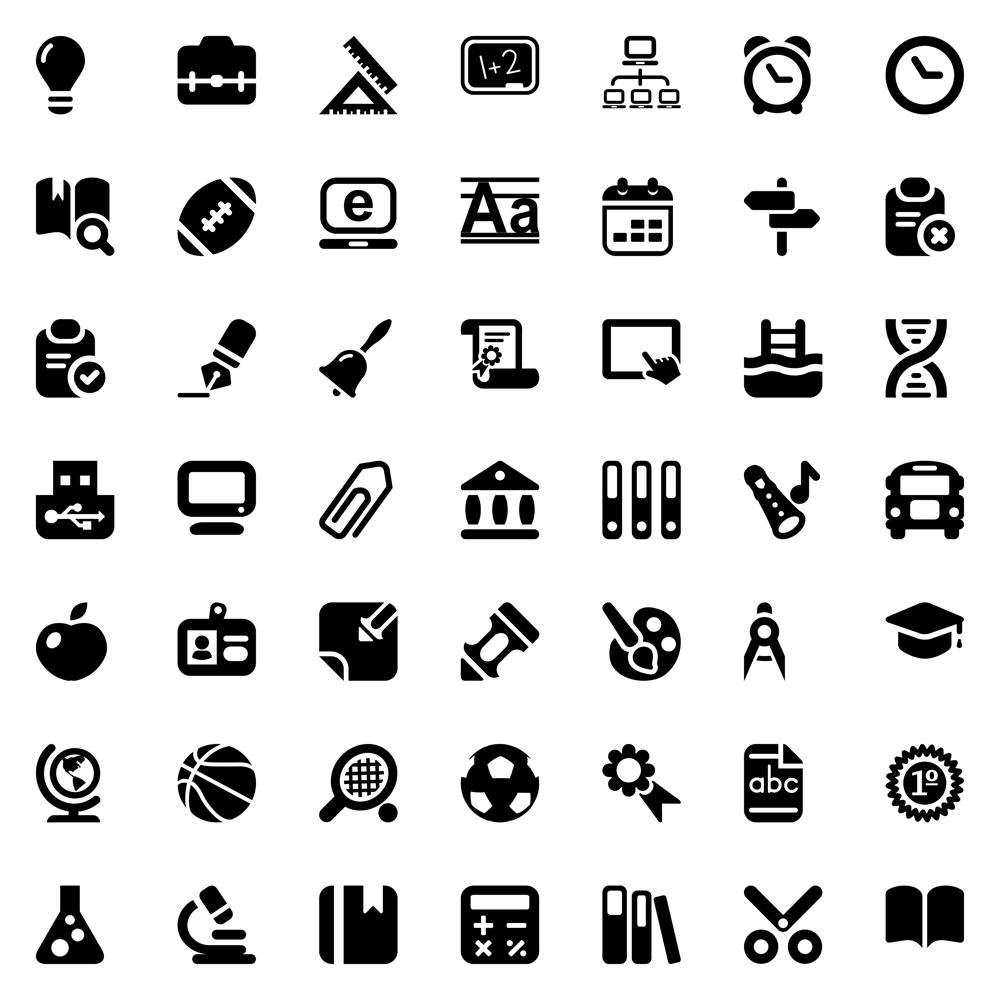 三、创新体育教学方法的对策
[Speaker Notes: ●两个方面。 ●首先汇报我对教育教学的理解]
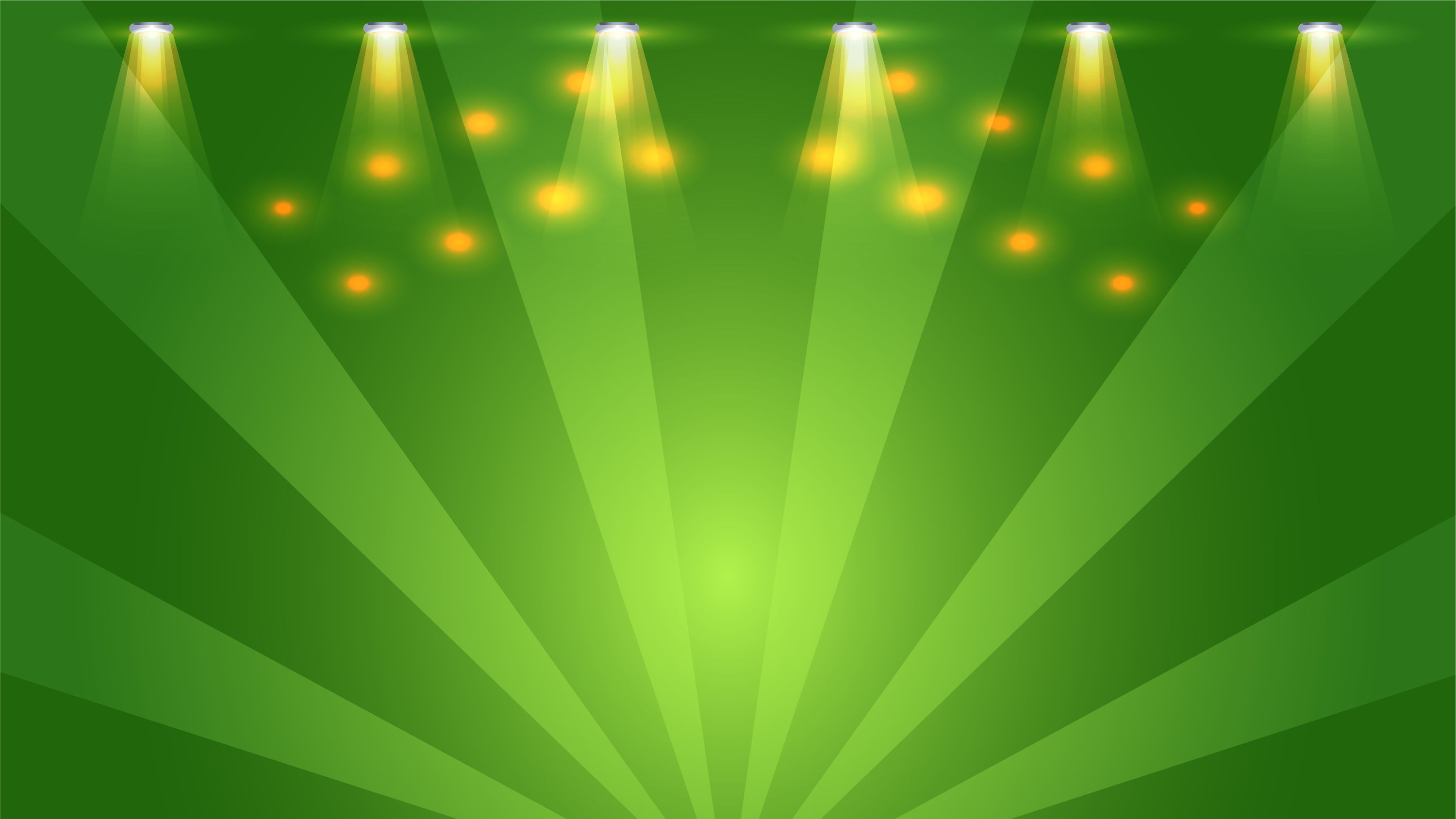 敬
请
指
导
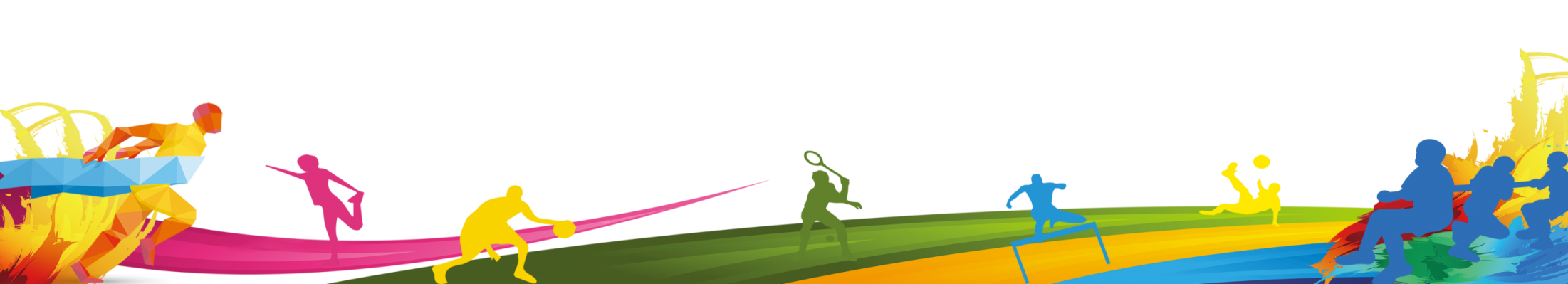